Bentuk Aplikasi E-Commerce
E-Commerce
Marcello Singadji, S.Kom, M.T
Business Models
Storefront Model
Auction Model
Portal Model
Dynamic Pricing Model
Online Trading Model
Other Types of e-Business Models
E-Commerce
An e-business can be defined as a company that has an online presence. 

E-commerce businesses allow customers to sell, trade, barter over the Web

A companies policy, operations, technology and ideology define its business model
Storefront Model
Storefront model enables merchants to sell products on the Web
transaction processing, security, online payment, information storage

E-commerce allows companies to conduct business 24-by-7, all day everyday, worldwide 

An e-commerce storefront should include 
online catalog of products, order processing, secure payment, timely order fulfillment.
Shopping Cart Technology
Shopping Cart
An order-processing technology allows customers to accumulate lists of items they wish to buy as they continue to shop. 
The shopping cart is supported by 
the product catalog, merchant server, database technology
Many companies combine a number of purchasing methods to give their customers a wide array of options.
Online Shopping Malls
Online Mall
A collection of online retailers that offer their products and services on a single site.
In an online mall, consumers can use the mall’s shopping cart technology to purchase items from many stores in a single transaction. 
Online malls act as shopping portals directing traffic to the leading shopping retailers for a specific product. 
Online malls offer speed and added convenience to a customers shopping experience.
Auction Model
Online auction sites act as forums through which Internet users can log-on and assume the role of either bidder or seller. 
Sellers post items they wish to sell and wait for buyers to bid.
Reserve price
The minimum price a seller will accept in a given auction.
Reverse auctions
allow the buyer to set a price as sellers compete to match or even beat it. 
Auction sites collect a commission on every successful auction.
Portal Model
Portal sites give visitors the chance to find almost everything they are looking for in one place. 
horizontal portals
portals that aggregate information on a broad range of topics.
Yahoo!, AltaVista, Google
vertical portals 
portals that offer more specific information within a single area of interest.
WebMD, IMDB, FirstGov
Dynamic Pricing Model
The Web has changed the way products are priced and purchased
Comparison pricing model
Comparison pricing Web sites using shopping bot technology to find the lowest price for a given item
Demand-sensitive pricing model
Group buying reduces price as volume sales increase
Name-your-price model  
Name-your-price for products and services.
Dynamic Pricing Model (cont.)
Bartering Model
Individuals and business trade unneeded items for items they desire.
Ubarter.com, isolve.com
Rebate Model
Sites offer rebates on product at leading online retailers in return for commission or advertising revenues.
eBates
Free offering model
Free products and services generate high traffic
Freemerchant, Start Sampling, FreeSamples.com
Online Trading Model
Online trading empowers the average investor to handle their own investments
Trading sites offer
Research
Investments analysis
Stock history
Simple buying and selling 
Online Trading sites include:
E*TRADE
Ameritrade
Fidelity.com
Getting a Loan Online
Find, research and apply for loans online.
Many online lenders offer lower rates to attract customers.
Online lending services include free quotes, calculators and tutorials for borrowers.
Examples:
E-LOAN
eCredit.com
Mortagebot.com
Recruiting on the Web
Resume tutorials, cover letter help, and free job searching available on the Web
Employers can find new employees from a global pool of applicants
Earn rewards for refering new hires to recruiters
Examples:
Guru.com
Dice.com
Refer.com
Sixfigurejobs.com
Monster.com
Online News Services
Internet and Web offer a 24-by-7 news source
It is important to check the information source as rumors are often passed online
Independent and freelance content creators compete with large scale industry players
Online Travel Services
Customers now have the power to bypass a travel agent
Discounts and low fares available online
Name-your-price for tickets, hotels and car rentals
“Last minute” fares often lower online
Online Entertainment
The Web is a form of entertainment
Interactive television will use the Internet to offer interactivity to the world
MP3 and file-transfer technology threaten copyright law
Education Online
E-learning is changing the way people learn.
Web-based training and education give the world access to continuing education form their home
Many colleges and universities offer distance learning and degree programs online
Examples:
Click2learn
Saba
Smartforce
Varsitybooks.com
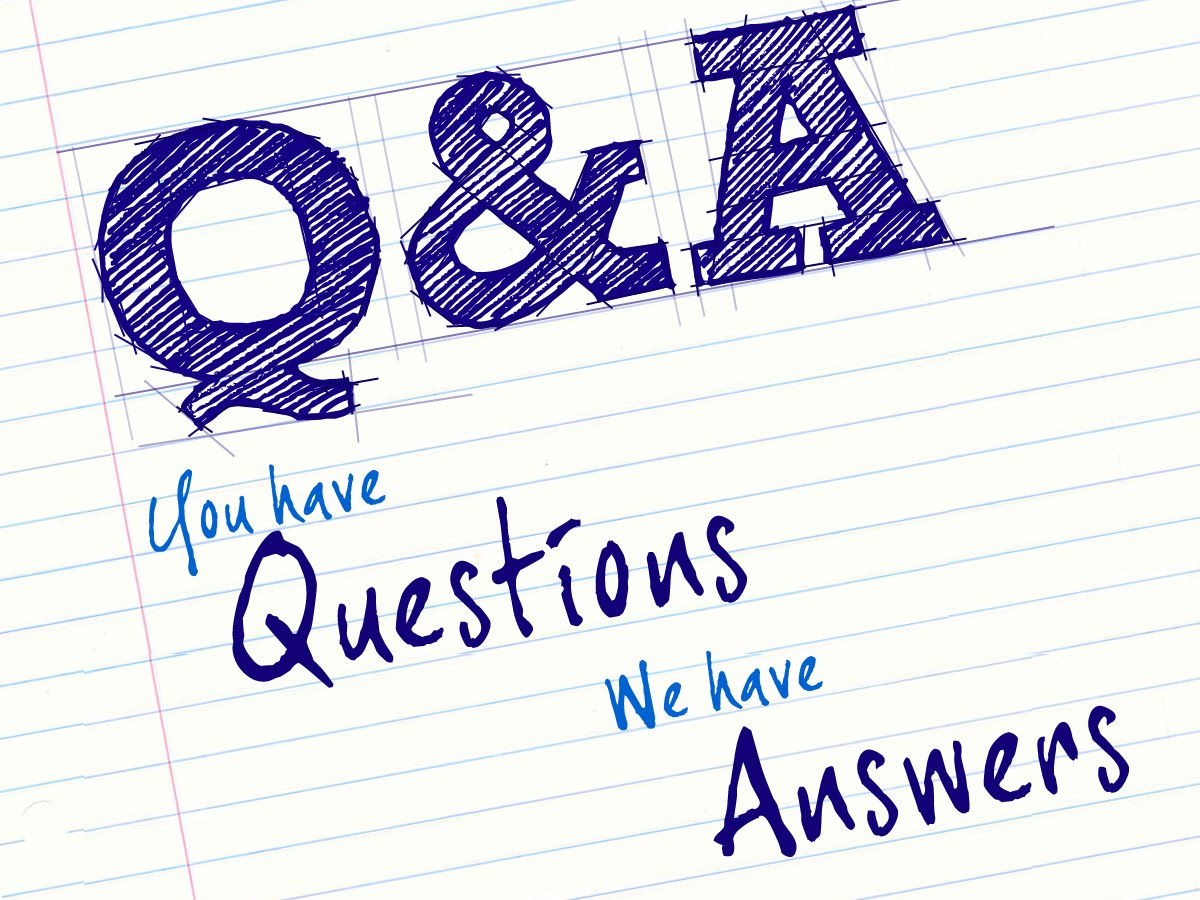 sekian